Cancer of the UterusEndometrial Cancer
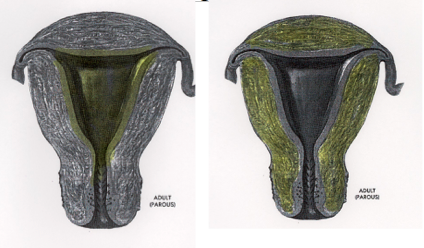 Cases		Deaths
Breast			246,660	      40,450
Ovary		        22,280	      14,240
Uterus	        	  60,050	      10,470
Uterine Cancer 2016
Uterine Cancer 2016
Deaths/100 Cases

Breast			                16
Ovary	   			          64
Uterus			          	    17
Endometrial CancerRisk Factors
Hypertension
Obesity
Diabetes
Infertility, low parity
Early menarche
Late menopause
Endometrial CancerEtiology
Estrogen
Tamoxifen (NolvadexR)
Raloxifene (EvistaR)
Obesity
Anovulation
Estrogen-secreting neoplasms
Body Mass Index (BMI)
BMI = Wt (kg)/Height2 (M)
Underweight    <18.5
Normal   18.5 – 24.9
Overweight  25 – 29.9
Obese  > 30
Morbidly Obese > 40 (or >35+)
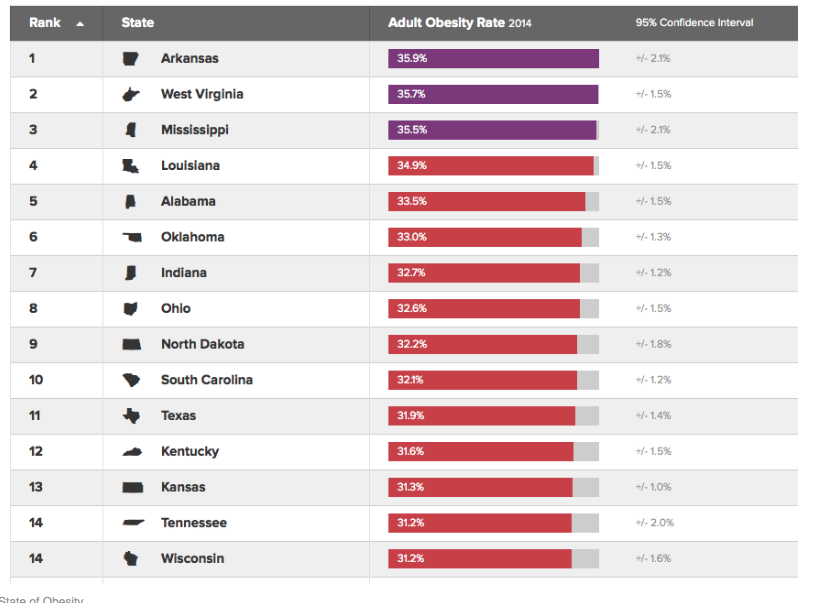 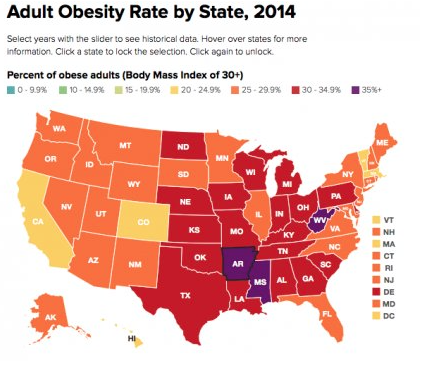 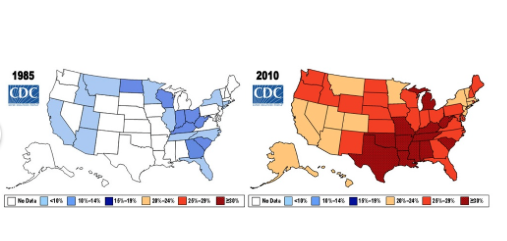 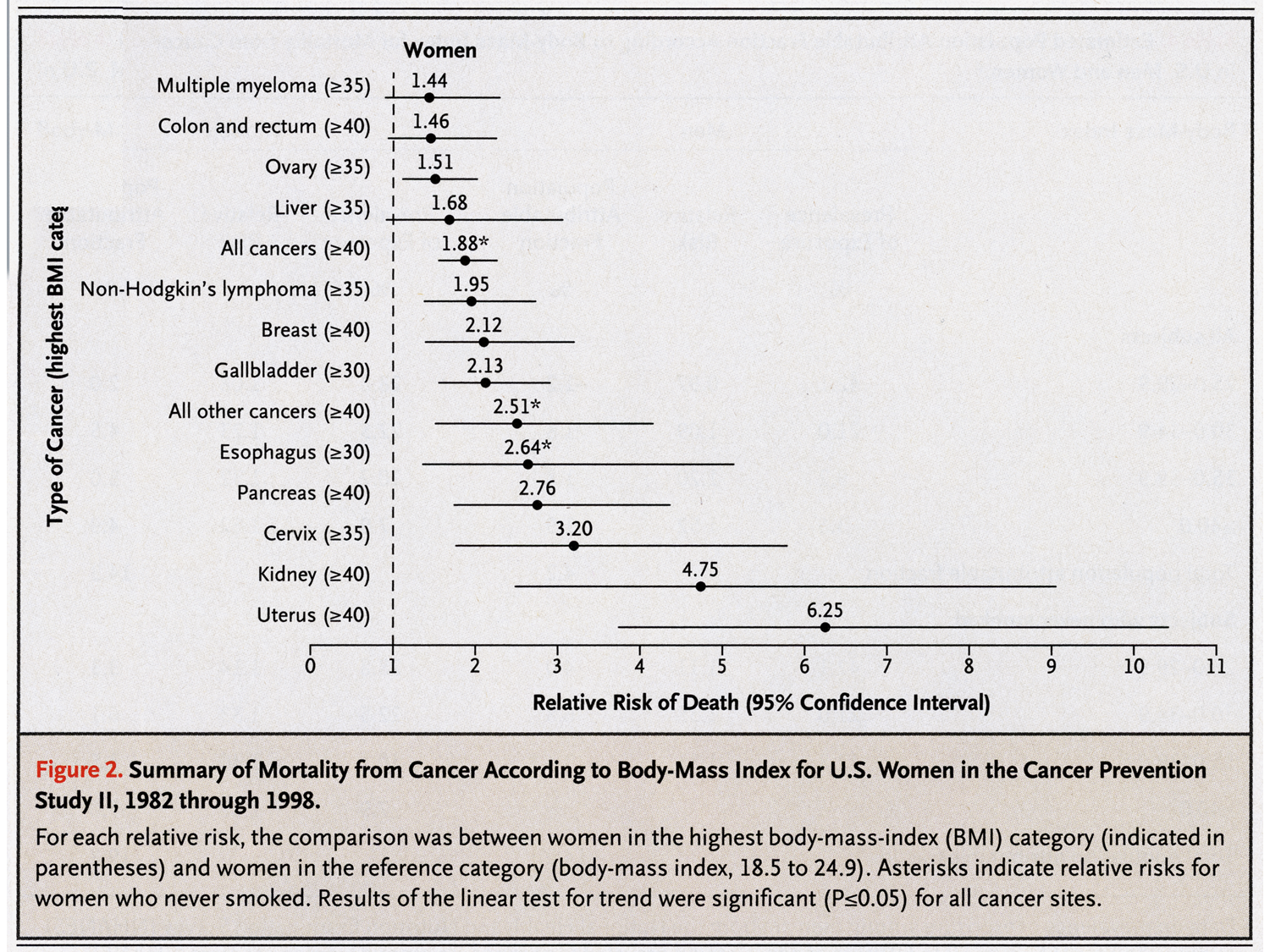 Endometrial CancerEtiology
High-risk kindreds
Hereditary Non-Polyposis Colon Cancer (Lynch II)
	Comprise 3% endometrial CA
BRCA-1
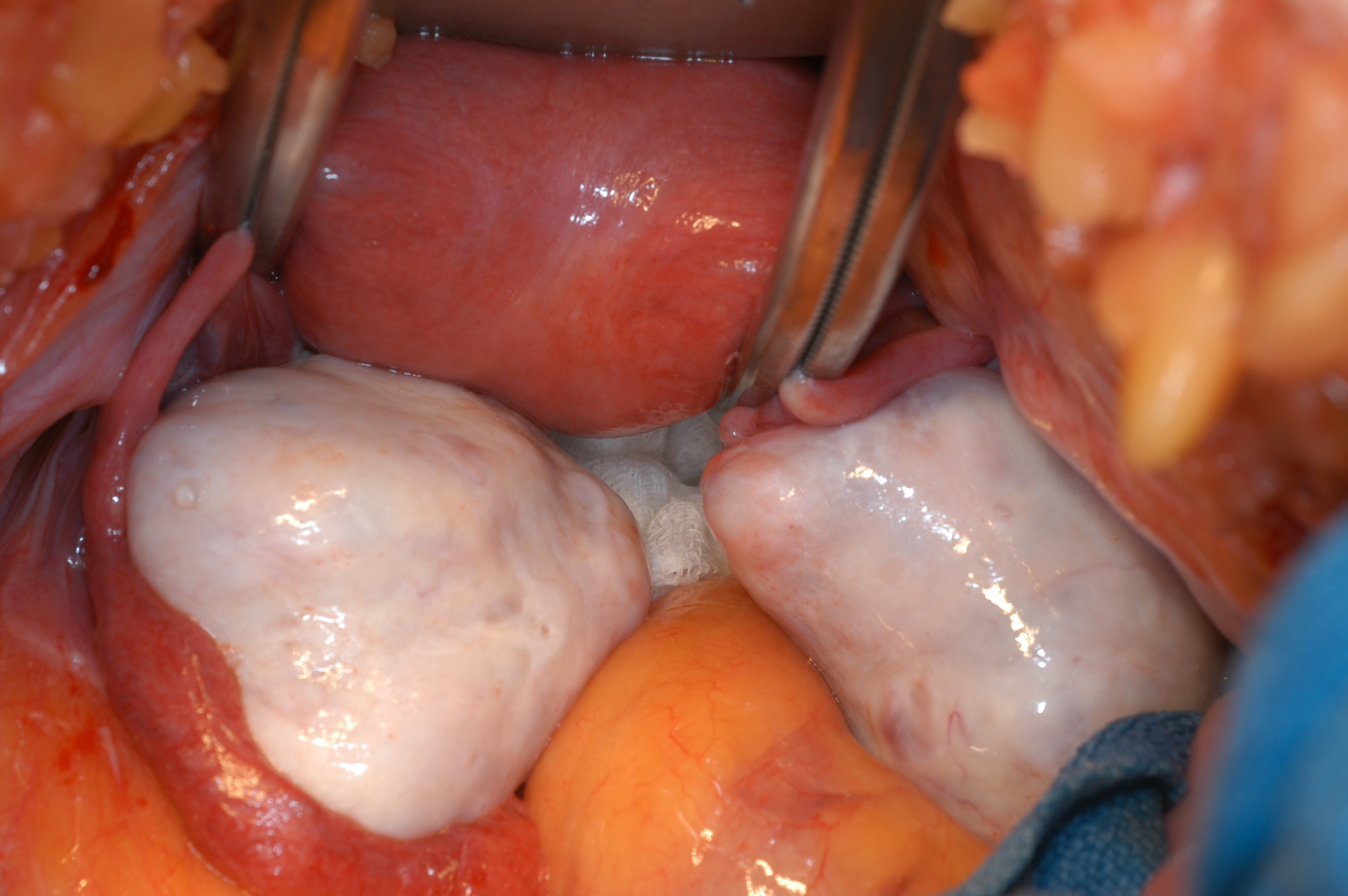 Endometrial CancerScreening?
Endometrial cytology
Vaginal ultrasound
Endometrial CancerScreening?
Cancer without bleeding:
Serous variety
Radiotherapy for ca cervix
Cervical stenosis
Endometrial ablation
Endometrial CancerVaginal Ultrasound
In 163 postmenopausal women with endometrial thickness < 4 mm, one endometrial cancer occurred (0.6%).
In women with endometrial thickness > 5 mm, 18.7% had malignancies.
				-Gull, AJOG 2000
Endometrial cancer
A 62-year old with pelvic pain but NO bleeding has a vaginal ultrasound demonstrating a 23 mm uterine stripe.
Most likely diagnosis:
Endometrial polyp
Endometrial adenocarcinoma
Endometrial serous carcinoma
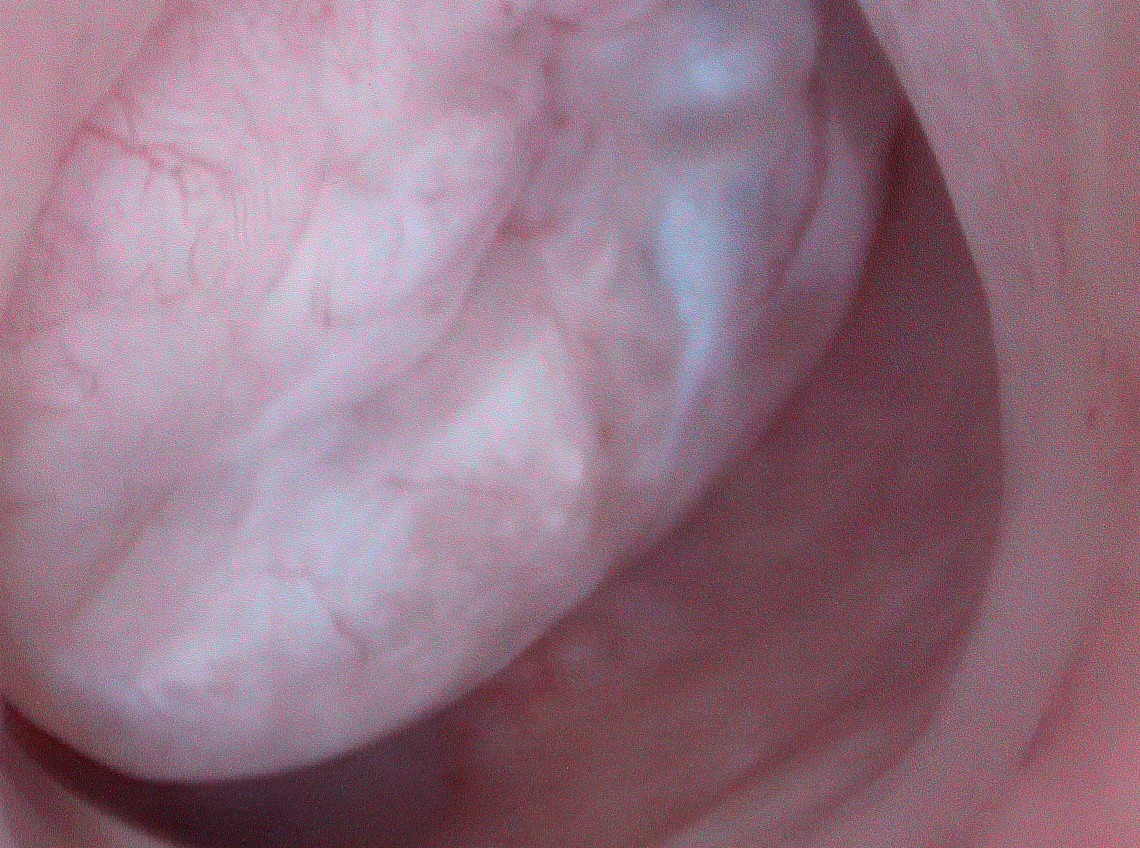 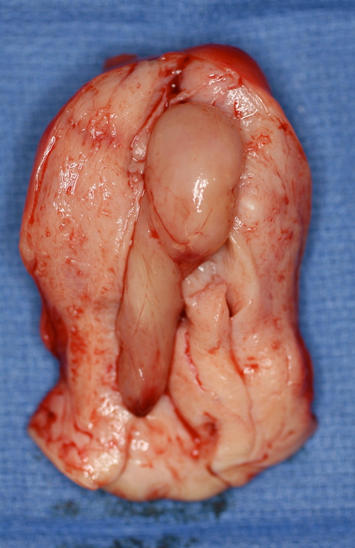 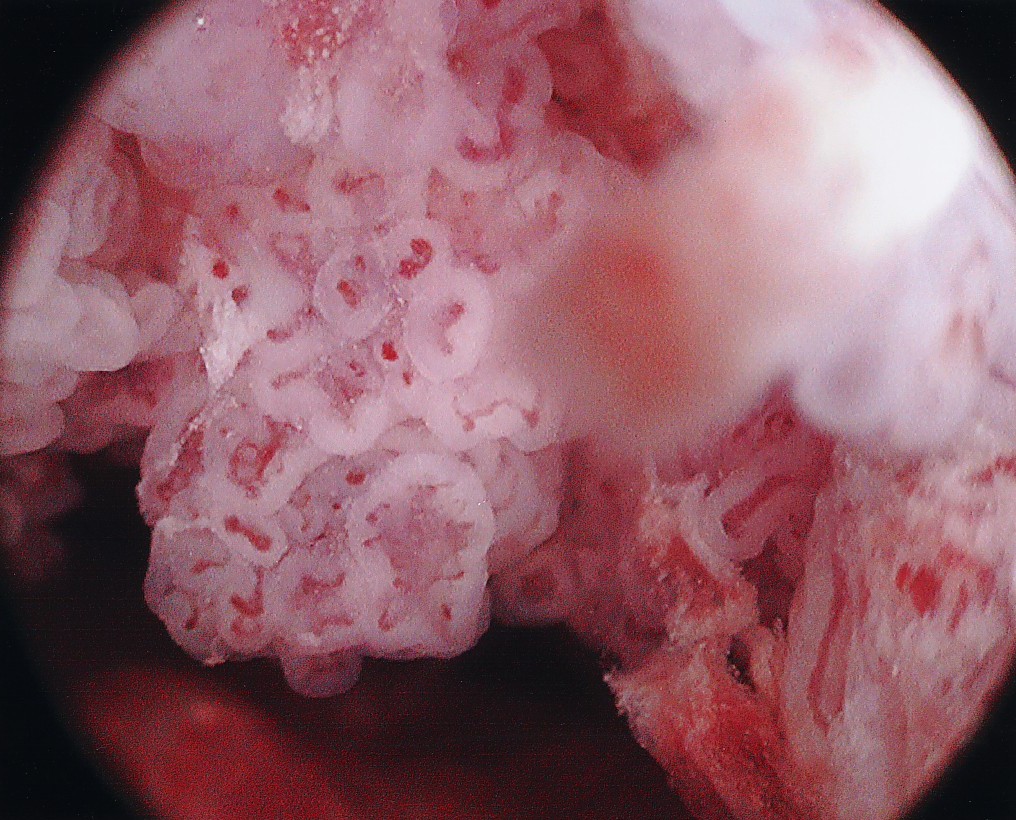 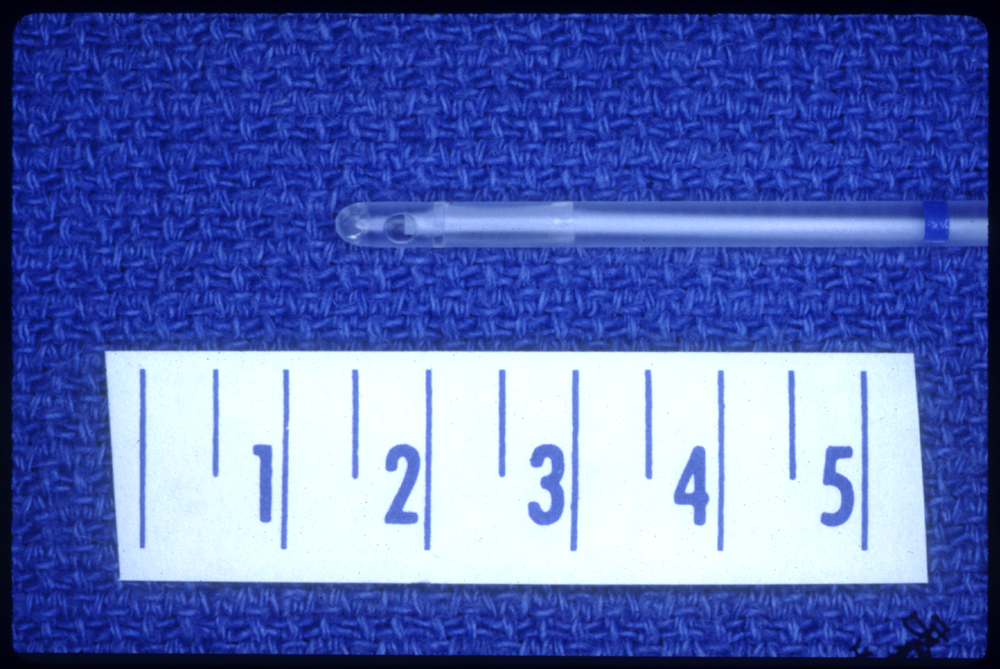 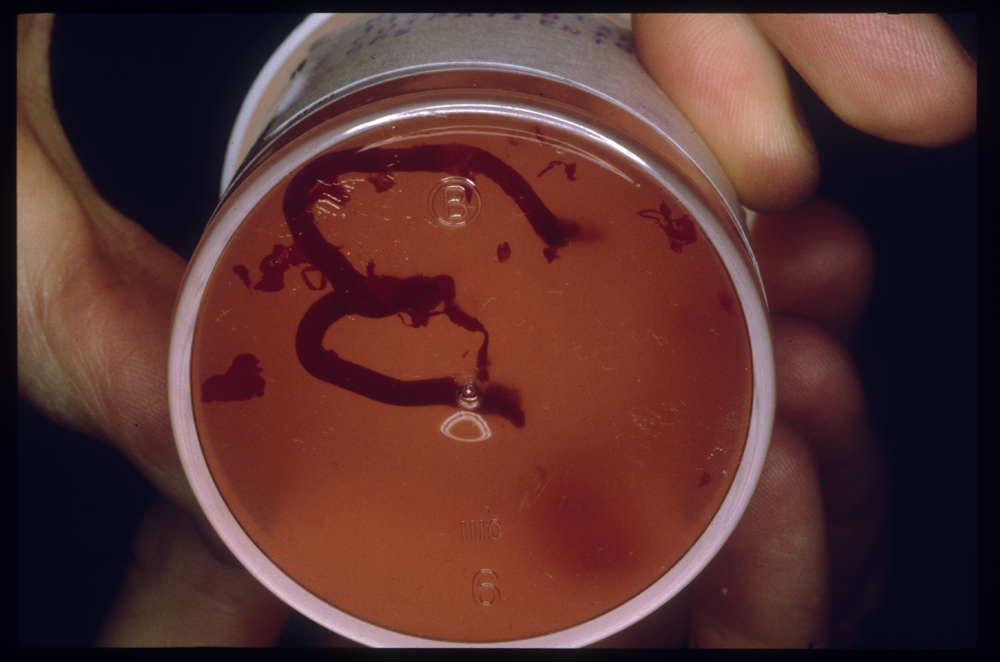 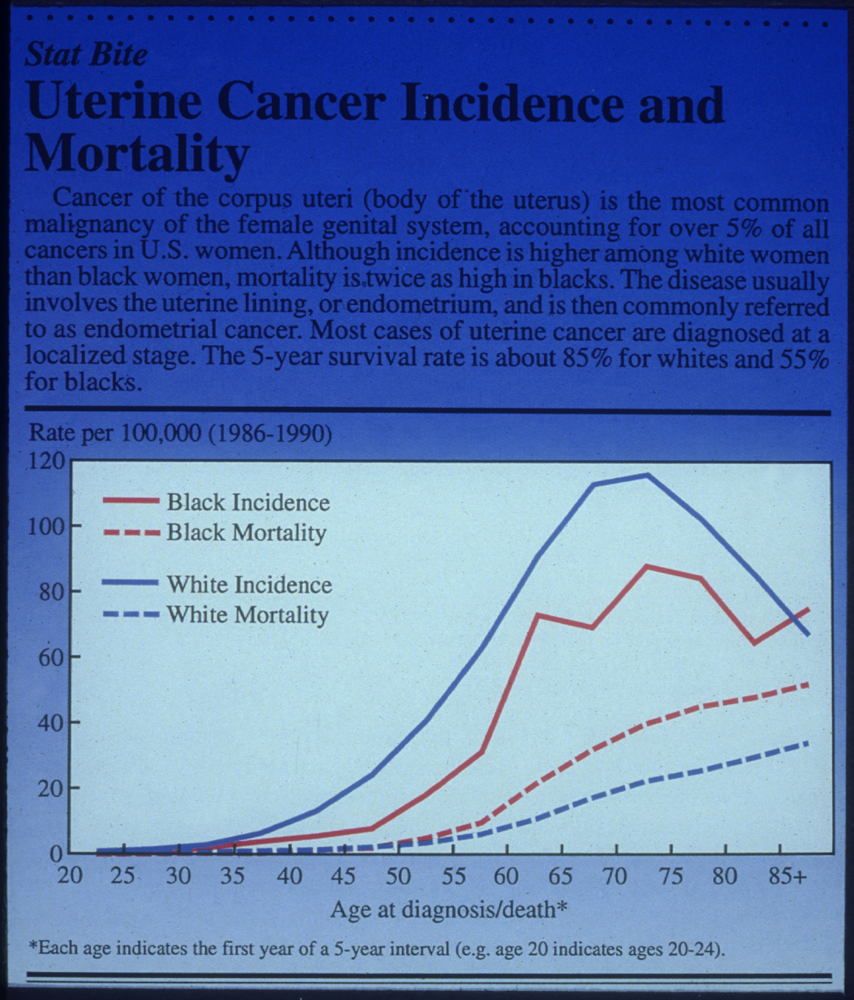 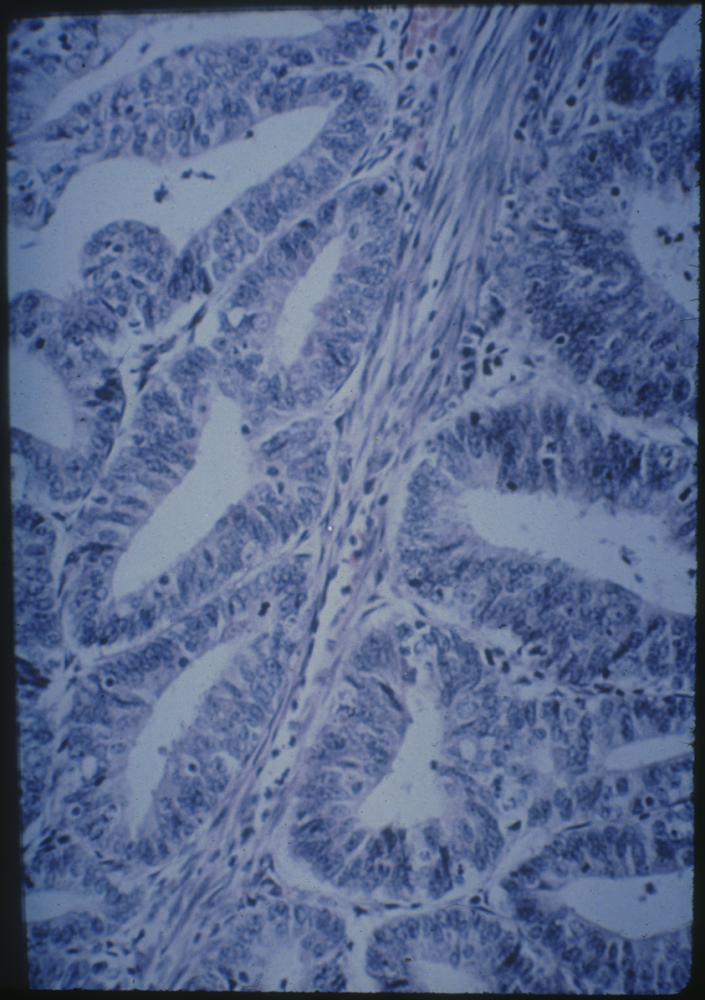 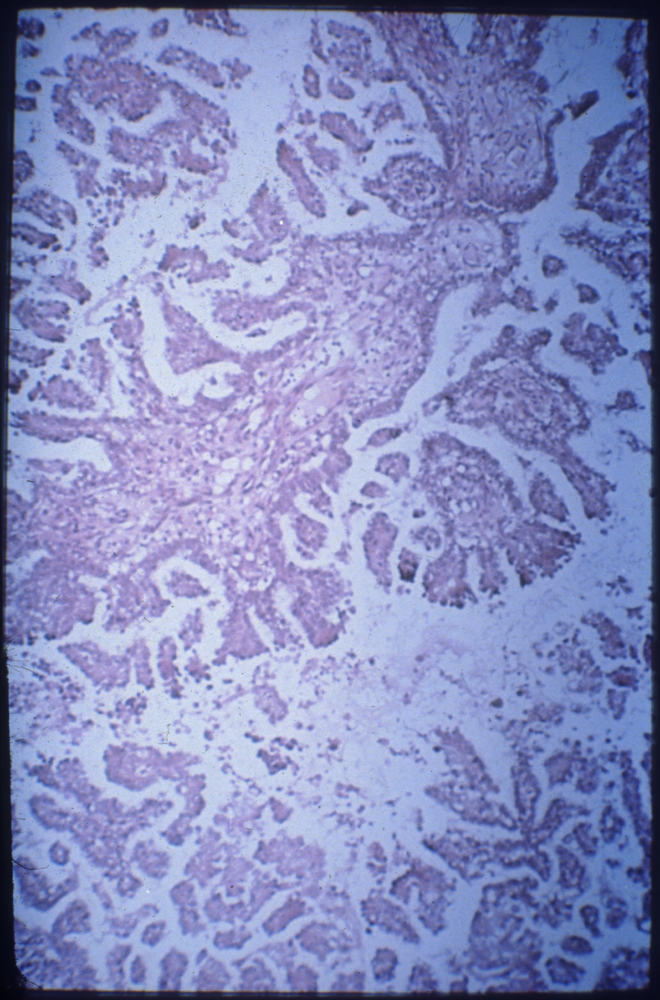 Endometrial Cancer and Race
California Cancer Registry Data 1988-92.
11,674 white and 423 black women with endometrial cancer
Age-adjusted incidence/100,000 women:
Plaxe et al, GO 1997;69:8
Surgery for endometrial cancer
Hysterectomy
Bilateral Salpingo-oophorectomy
Selective Pelvic and Para-aortic
		Lymphadenectomy
Peritoneal Cytology
Prognosticators
Patient age
Histology
Stage
Histologic grade
Tumor size
Depth of myometrial invasion
Lymphatic invasion
Extrauterine spread
Staging
Uterine corpus
II.    Extension to cervical stroma
IIIA.		Adnexal disease 
IIIB.		Vaginal involvement
IIIC.		Lymph node spread
Radiation therapy in endometrial cancer
Preop or postop
External therapy (XRT)
or
Brachytherapy
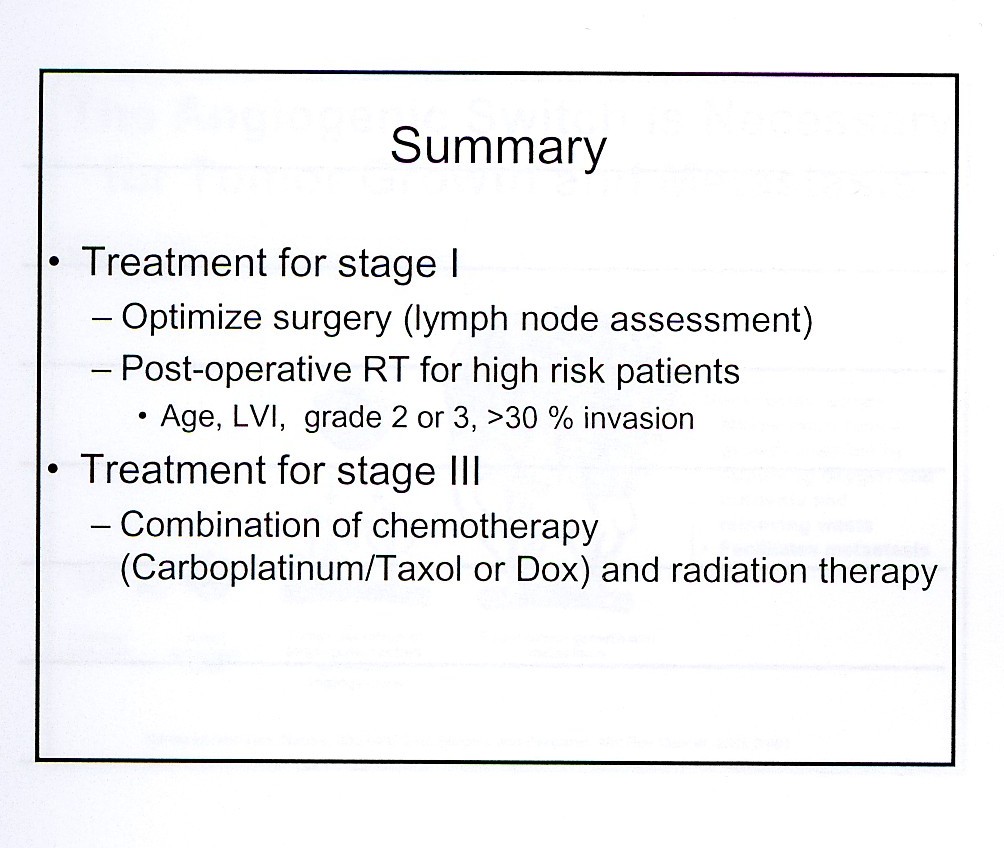 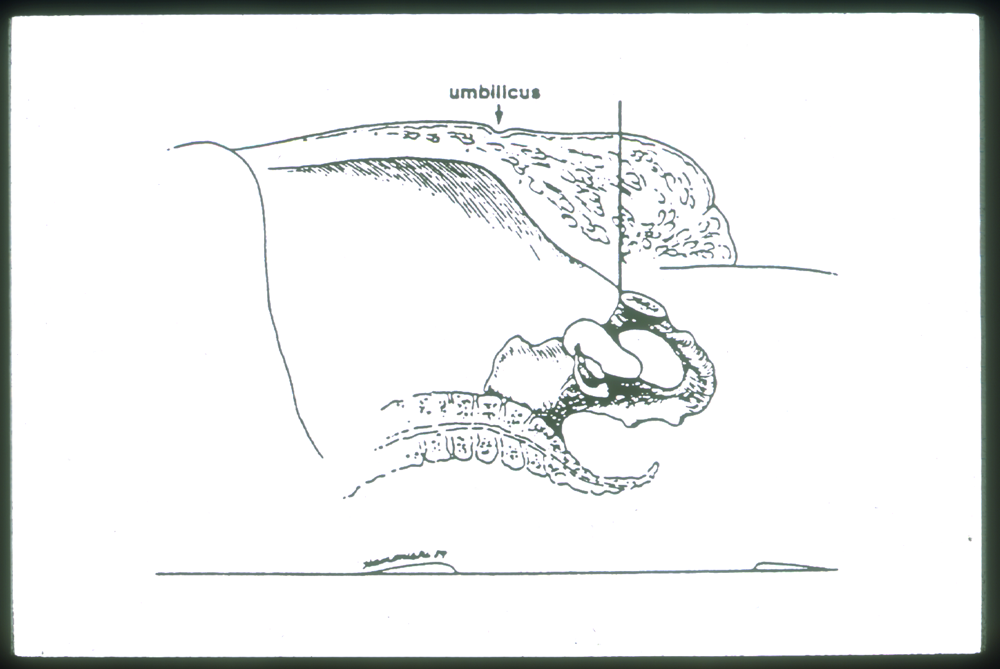 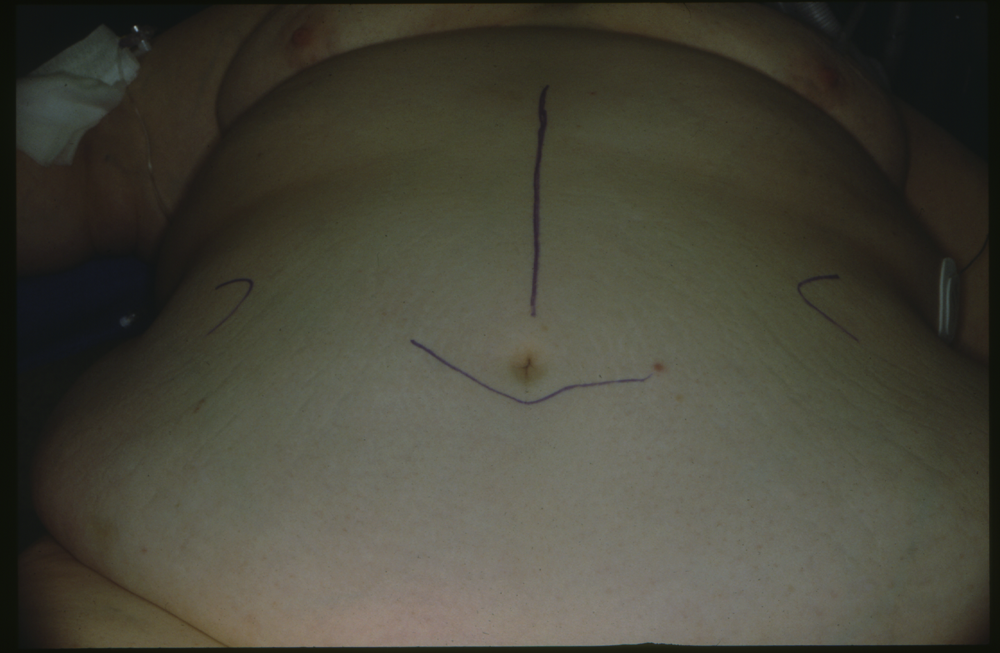 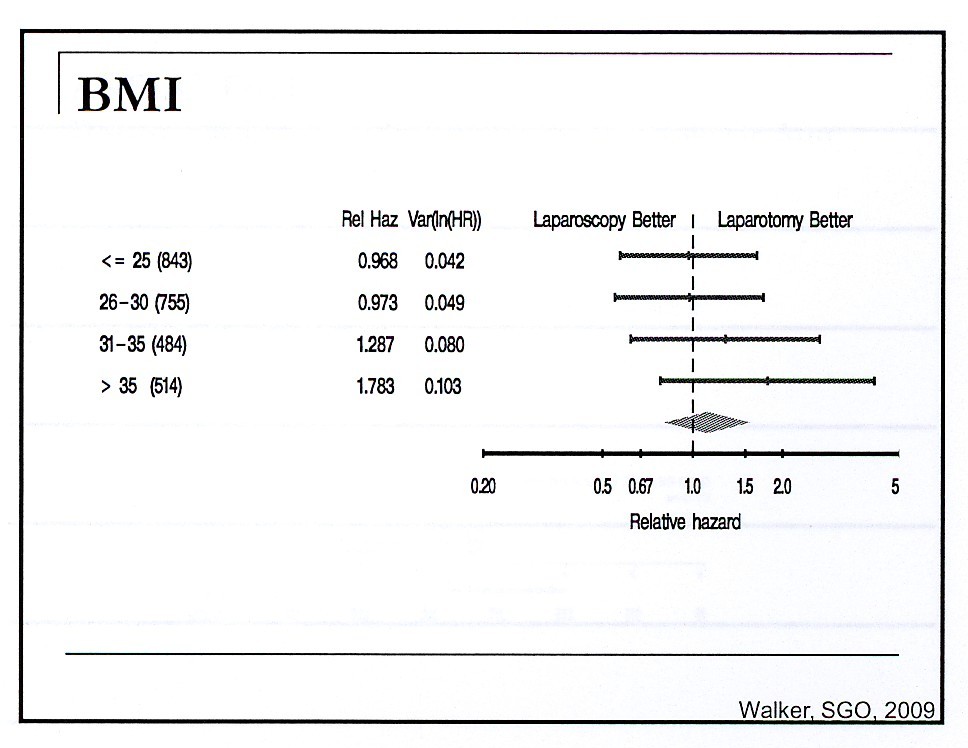 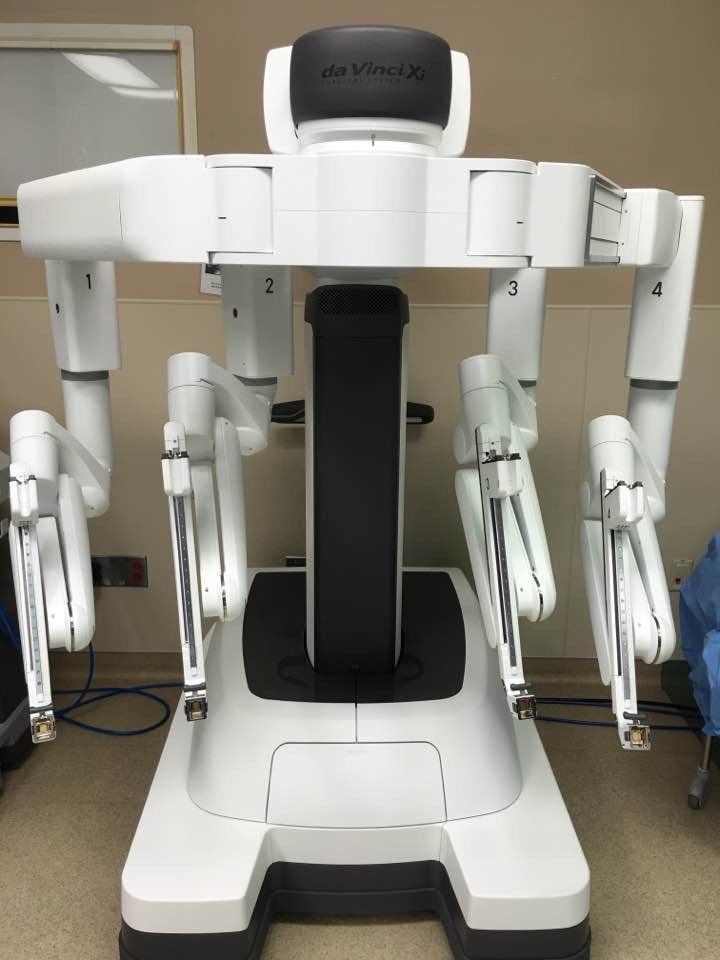 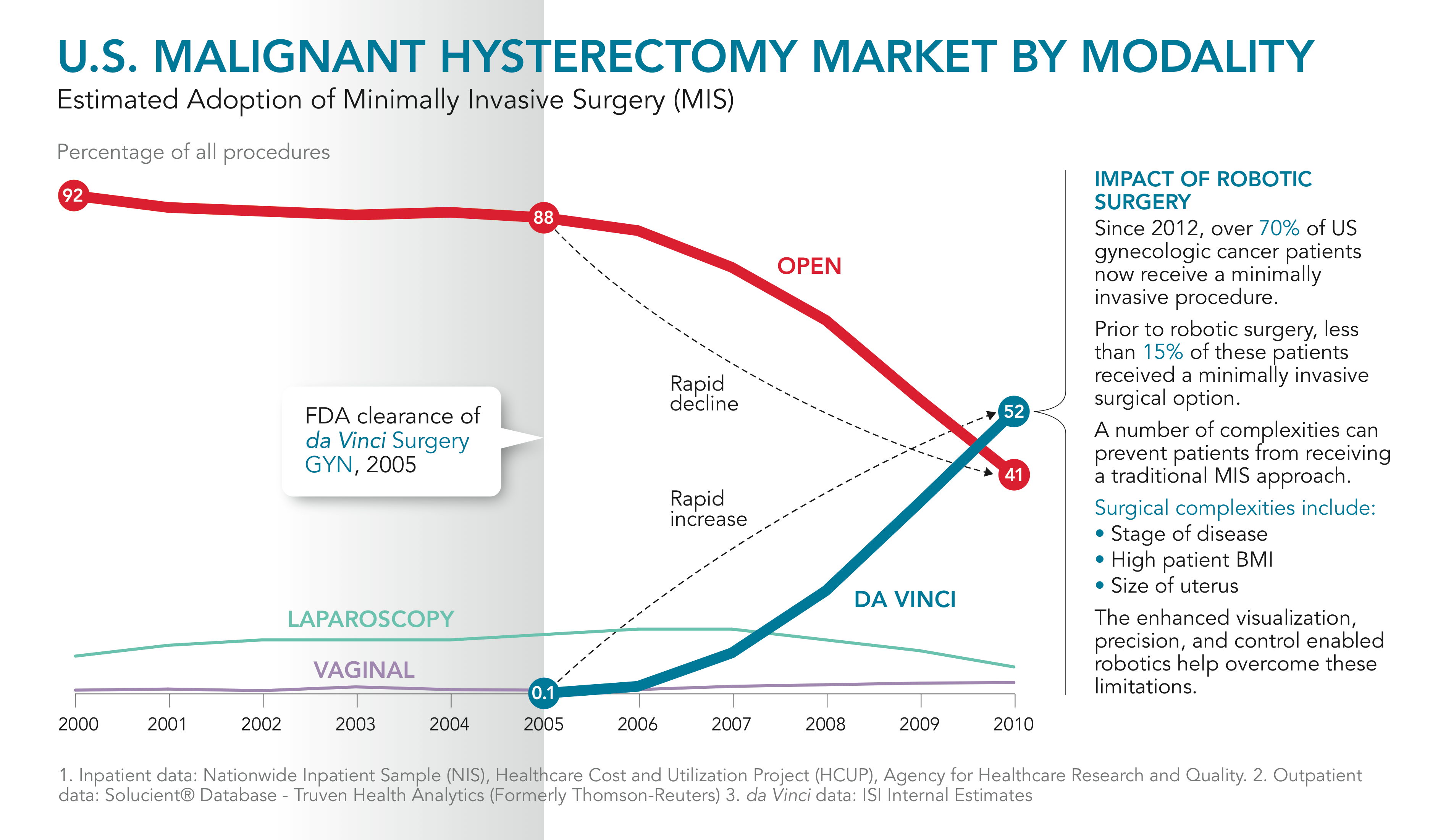 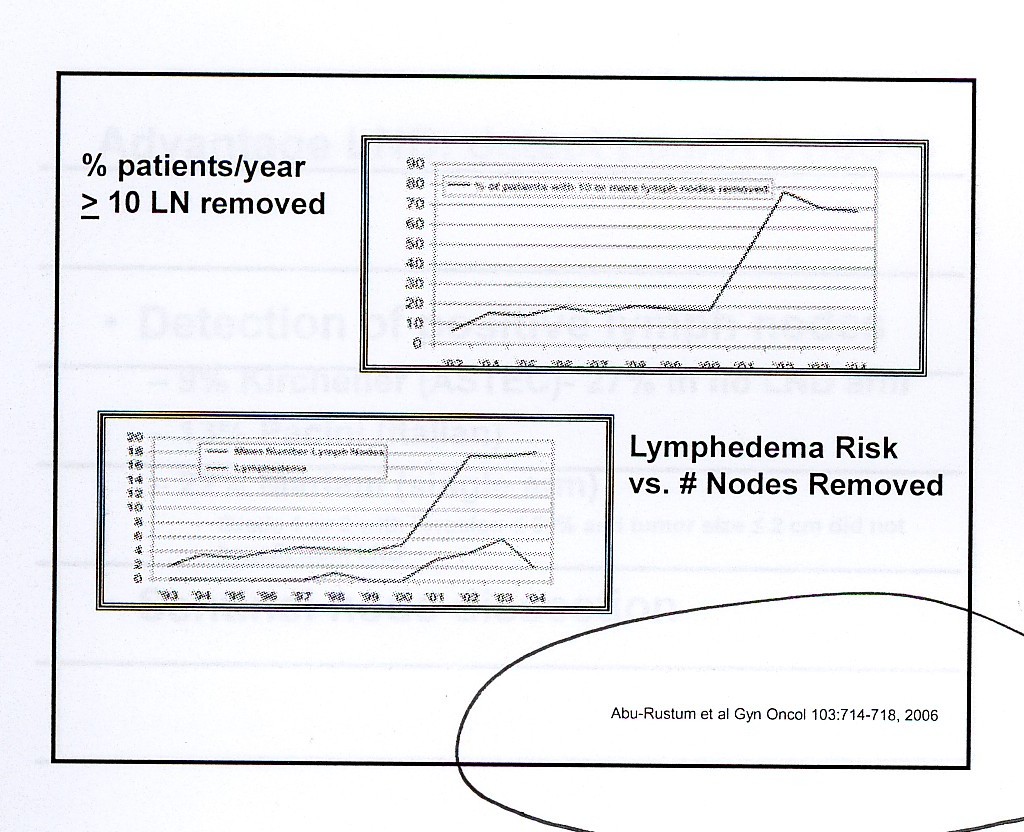 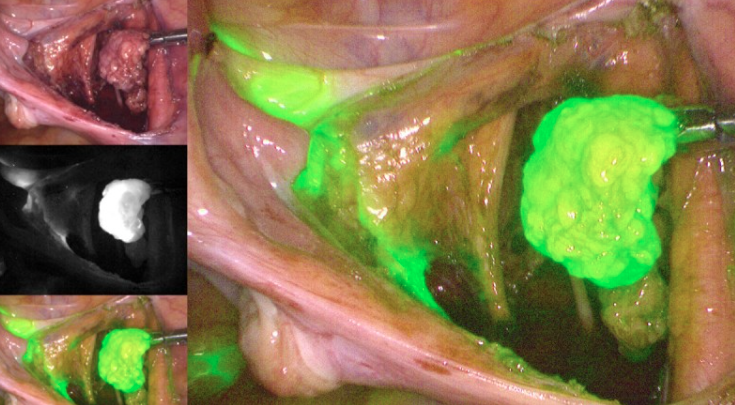